2012학년도 학과 교육혁신 우수 프로그램 지원사업
“장애인 사례관리를 중심으로 한 재활공학 전문가 양성” 1차 결과보고회
12.09.21

대구대학교 재활공학과
3학년 김혜진, 3학년 손구슬
목욕용품_목욕의자 적용
대상자 정보 및 욕구
이OO 님, 여
18세
▷ 뇌병변 1급
▷ 수술 중 심장마비
▷ 등받이가 없는 경우에도 90도 앉기 가능
▷ 팔로 몸 지탱 가능
▷ 의사소통 거의 불가능
※ 현재 사용중인 보조기기
 ▷ 수동휠체어, 워커
	(전동휠체어 받을 예정)
☞ 욕실 바닥에 매트를 깔고 목욕을 시켰으나 겨울에는 욕실 바닥 타일이 차가워 목욕을 시키는데 어려움이 따르는 등 여러 문제가 있어 목욕의자를 지원받고 싶어 함.
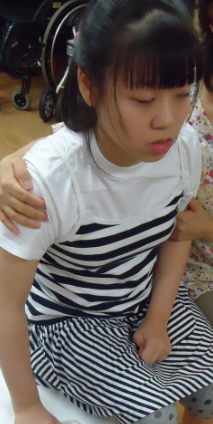 시범적용
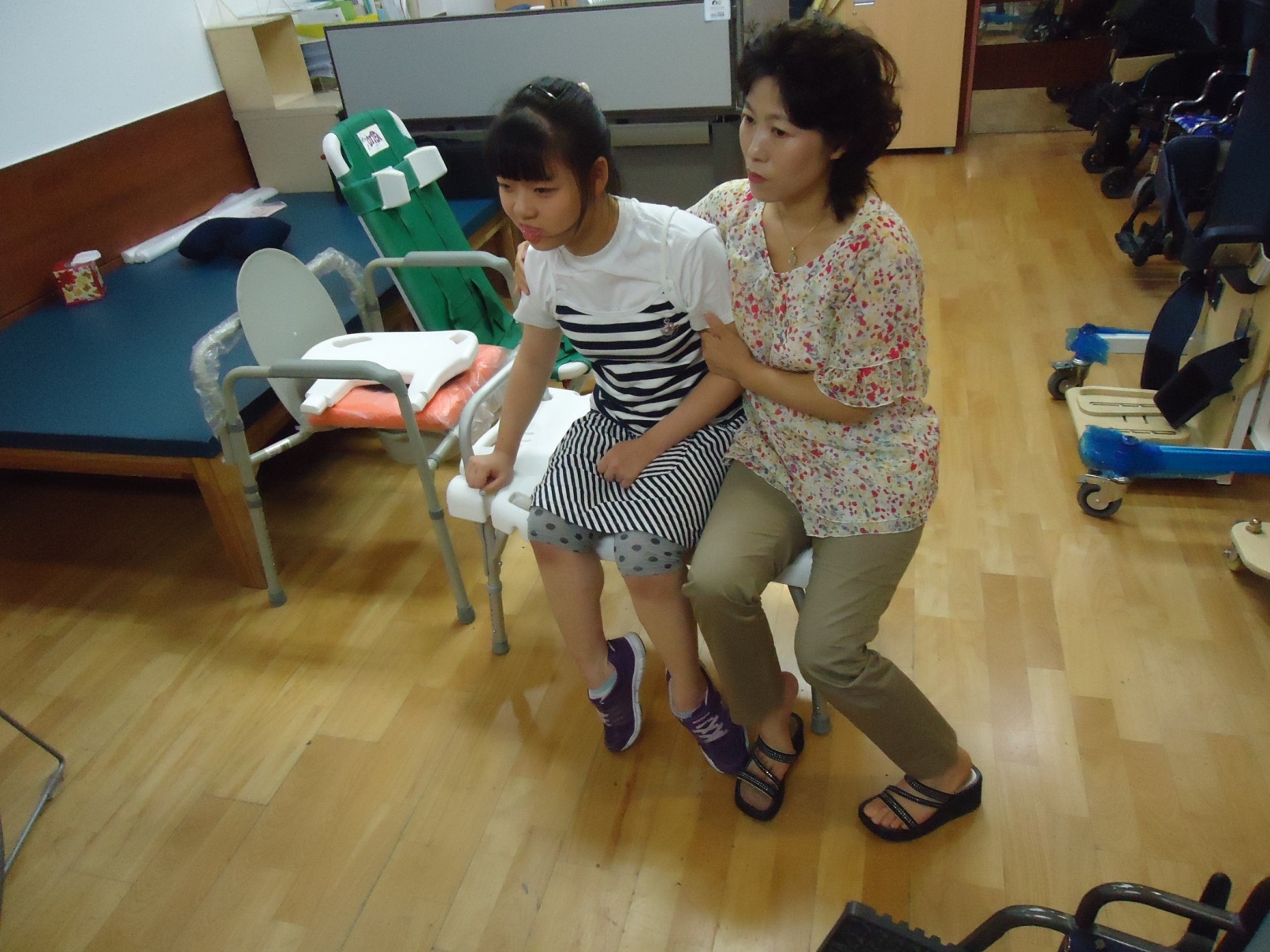 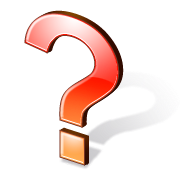 보호자의 접근이 용이하도록 등받이가 없는 제품으로 고려
 관리가 용이하도록 매트부분은 방수기능이 있는 제품으로 고려
 대상자의 신체를 고려하여 높이가 낮은 제품으로 고려
적용기기
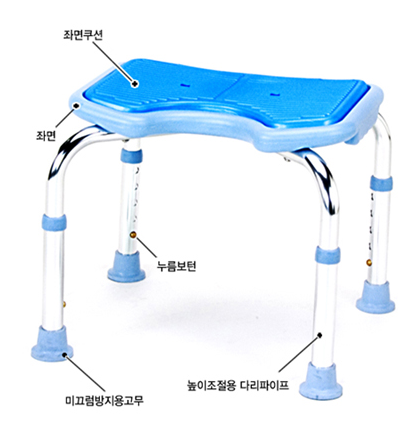 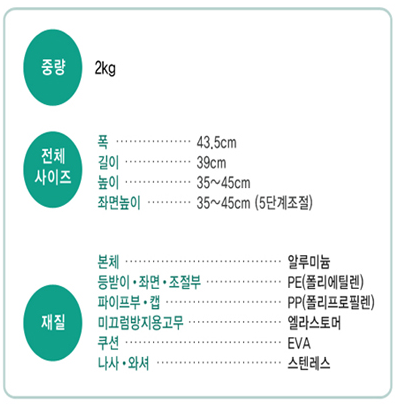 목욕의자 (Soft Mini 일반형)
구입처 : 솔메디
최종적용모습
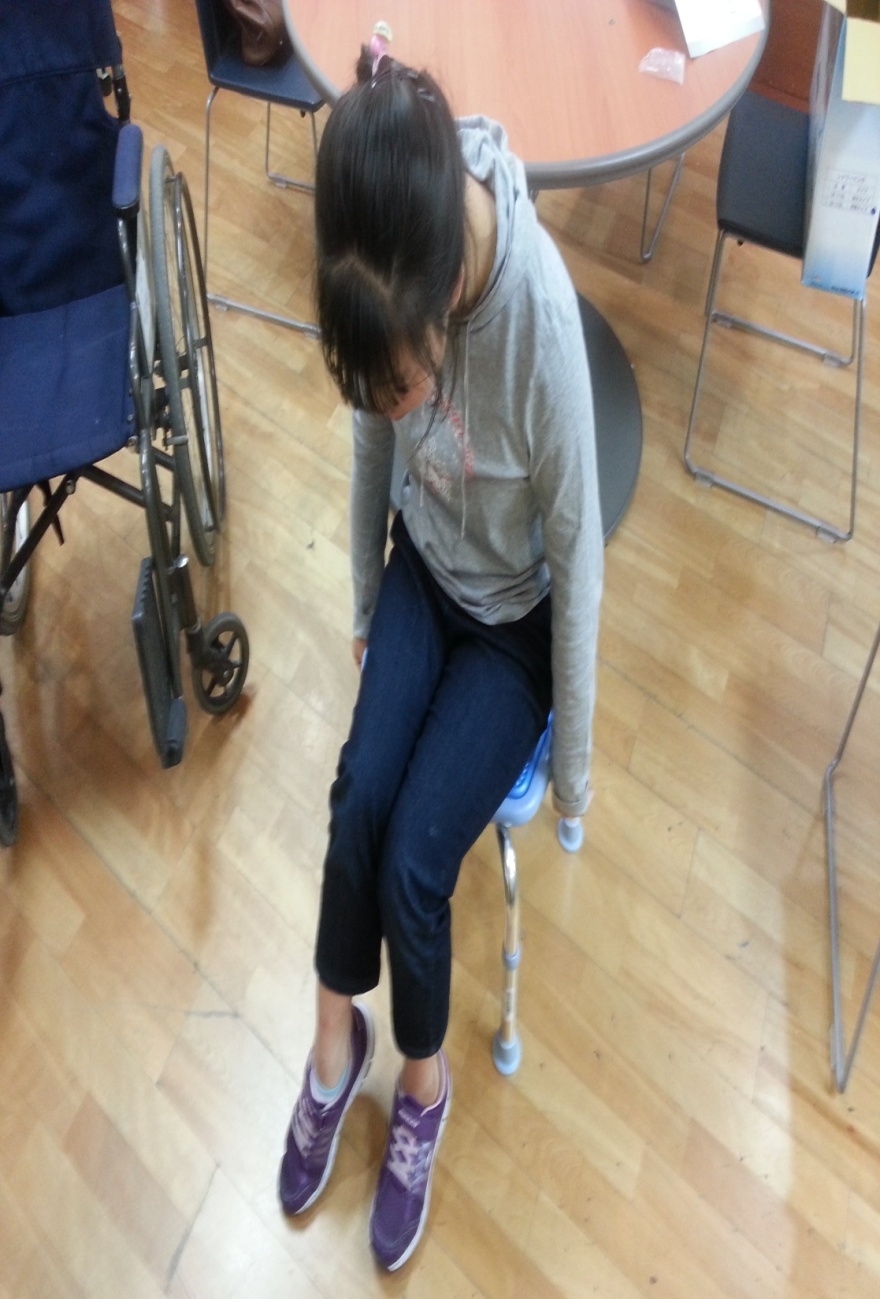 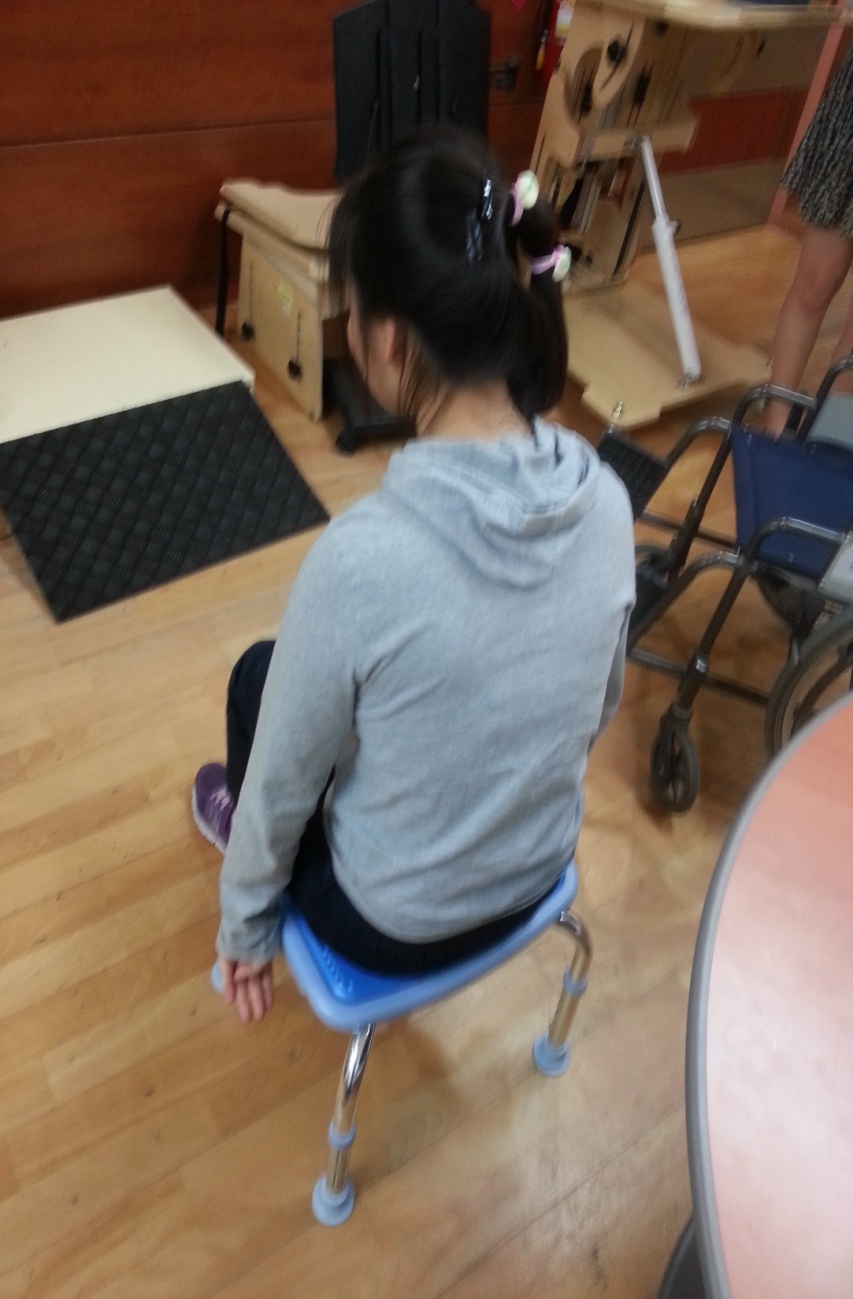 최종적용모습
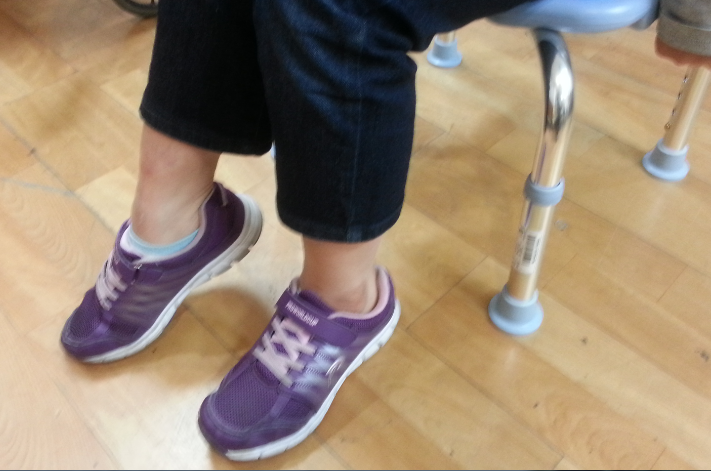